6. LotaÍslenskutímar
Sagnorð
NÚTÍÐ
Hvað er fólkið að gera?
Sagnorð
Nútíð (present tense)
Nafnháttur (infinitive)
að borða
Ég er að borða fisk
Þú ert að borða fisk
Hann er að borða fisk
Borða, borðar, borðar
Ég borða fisk
Þú borðar fisk
Hann borðar fisk
Sagnorð
Nafnháttur (infinitive)
Nútíð (present tense)
að vinna
Ég er að vinna í leikskóla
Þú ert að vinna í leikskóla
Hann er að vinna í leikskóla
Vinn, vinnur, vinnur
Ég vinn í leikskóla
Þú vinnur í leikskóla
Hann vinnur í leikskóla
Sagnorð
Nafnháttur (infinitive)
Nútíð (present tense)
að læra
Ég er að læra íslensku
Þú ert að læra íslensku
Hann er að læra íslensku
Læri, lærir, lærir
Ég læri íslensku
Þú lærir íslensku
Hann lærir íslensku
Að læra
Ég er að læra íslensku
Ég læri íslensku
Ég er að læri íslensku
Ég læra íslensku
Persónuendingar - stofn
Sagnorðabeyging
Að baka, að dansa, talaa - ö
baka		tala			
bakar		talar		
bakar		talar		
bökum	tölum	
bakið		talið		
baka		tala
Regla 2 (i – ir)
brosi		geri
brosir		gerir
brosir		gerir
brosum	gerum
brosið		gerið
brosa		gera
segi
segir
segir
segjum
segið
segja
Regla 3
bíð			býð	
bíður		býður
bíður		býður
bíðum		bjóðum
bíðið		bjóðið
bíða		bjóða
hef
hefur
hefur
höfum
hafið
hafa
Hvað regla?þurfa, ætla, verða
Hvaða regla?eiga, mega, vilja, skulu
Búið til setningarþurfa, ætla, verða
Ég ætla að skila vagninum
Ég ætla að kenna krökkunum stafina
Ég þarf að lesa bók með krökkunum
Ég þarf að vakna á hverjum degi til að fara í vinnuna
Ég ætla að fara með barnið í göngutúr
Ég verð að læra betri íslensku
Þú verður að vera rólegur hér
Ég ætla í bíó í dag
Búið til setningareiga, mega, vilja, skulu
Má ég segja þér eitt
Má ég fá
Viljið þið borða núna
Viltu koma með mér
Hann vill teikna
Ég á bíl
Átt þú þessa sokka
Við skulum ganga frá saman
Við skulum flýta okkur
Þú skalt vera góður
Læra, vinna
Sagnorðareglur
Búið til setningar með sagnorðum í nútíðfara - lesa
Ég fer eftir vinnuna
Ég les bók með krökkunum/börnunum
Klukkan 10 fer ég að sofa
Ég fer á kaffihús eftir vinnu
Við förum í vettvangsferð í dag
Ég fer í göngutúr á kvöldin
Ég les dagblaðið í dag
Ég les fyrir ykkur
Ég les á tölvuna mína (Ég les í tölvinnu minni)
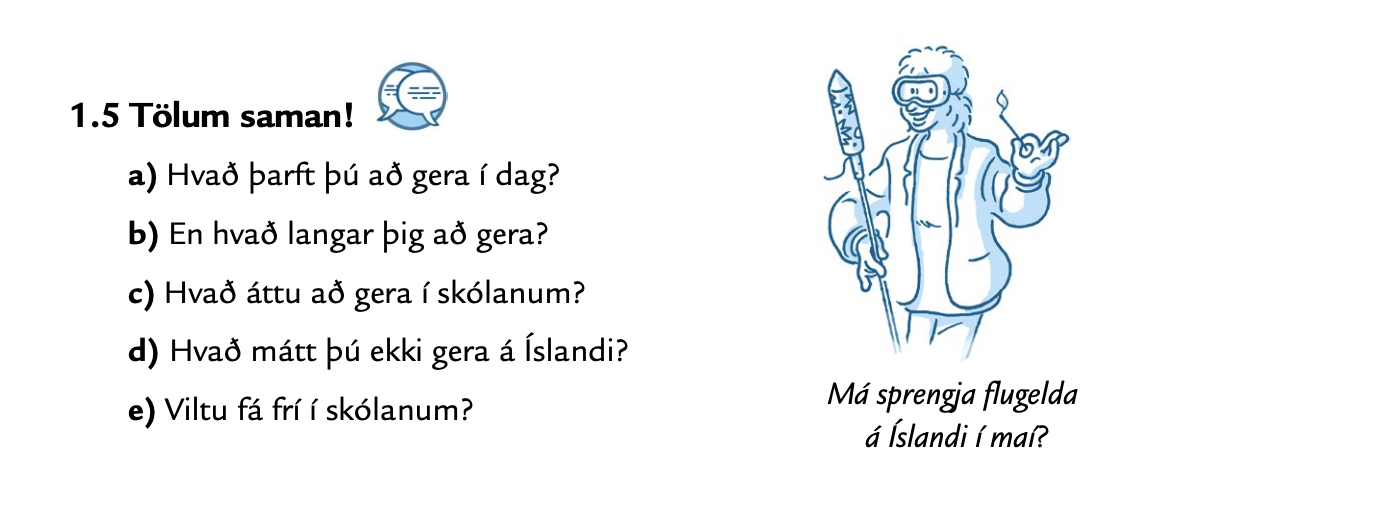 Þrír íslenskutímar
18. mars – Sagnorð – nútíð
23. apríl – Sagnorð – þátíð
20. maí – Upprifjun í málfræði (mentor/30 mínútur)
Markmið á vorönn
Lesið þið tölvupóstinn???
Skref D
Tala við samstarfsfólk um lotuna
Segja frá efninu í lotunni
Hvað finnst ykkur skemmtilegt, áhugavert í lotunni?
Sammála/ósammála???